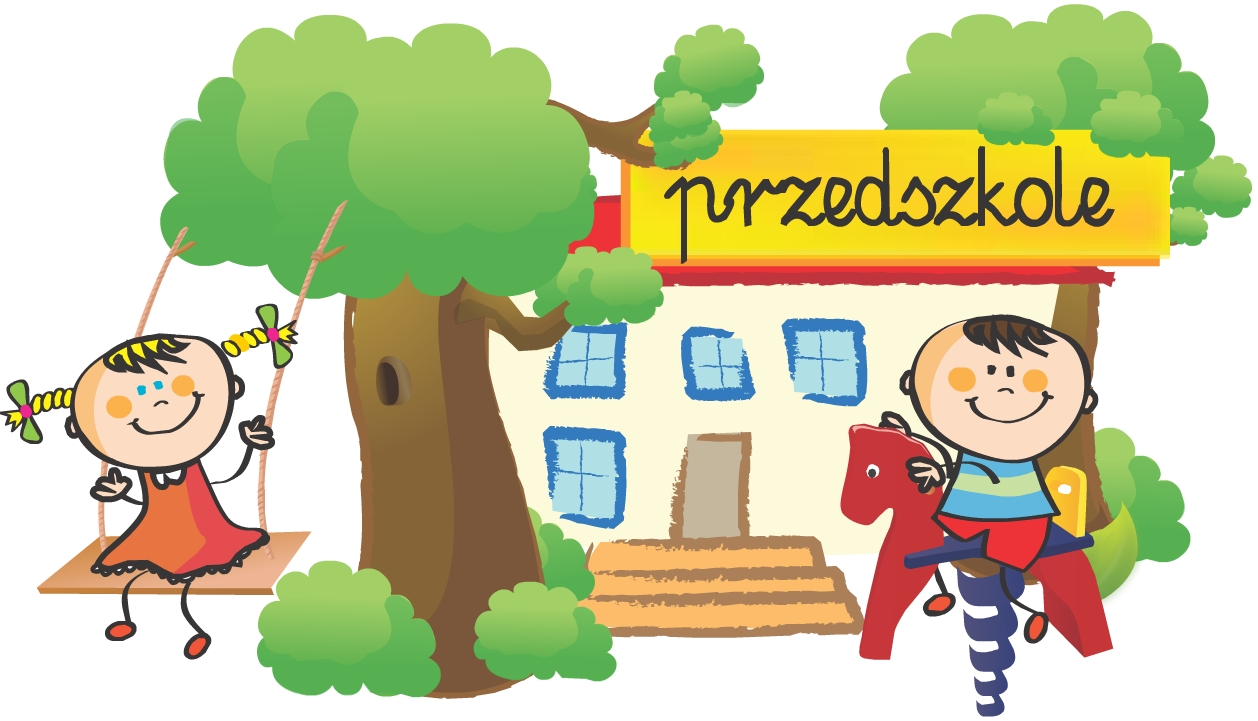 DOBRE
TAŃSZE 
DOSTĘPNE
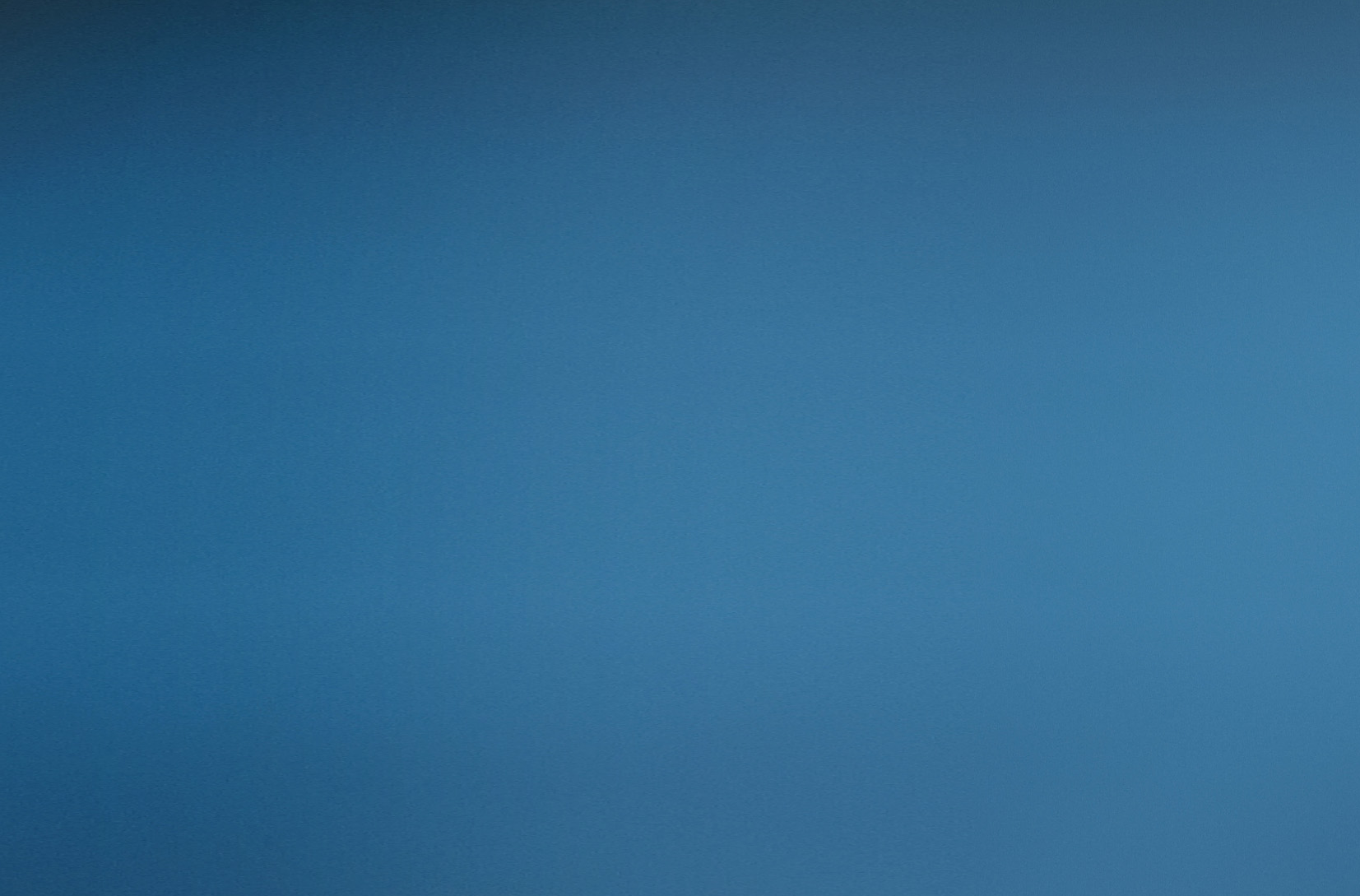 Więcej miejsc w przedszkolach
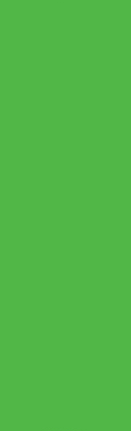 90 %
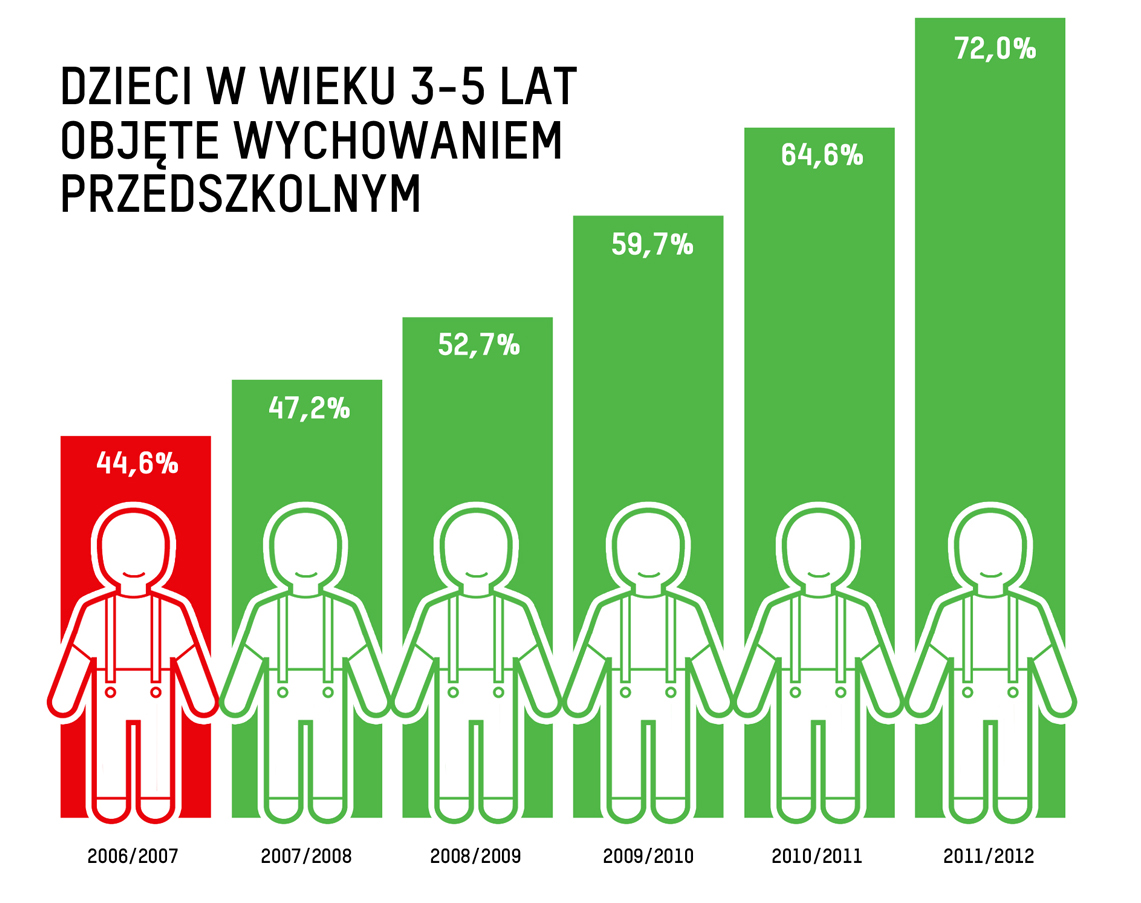 2015
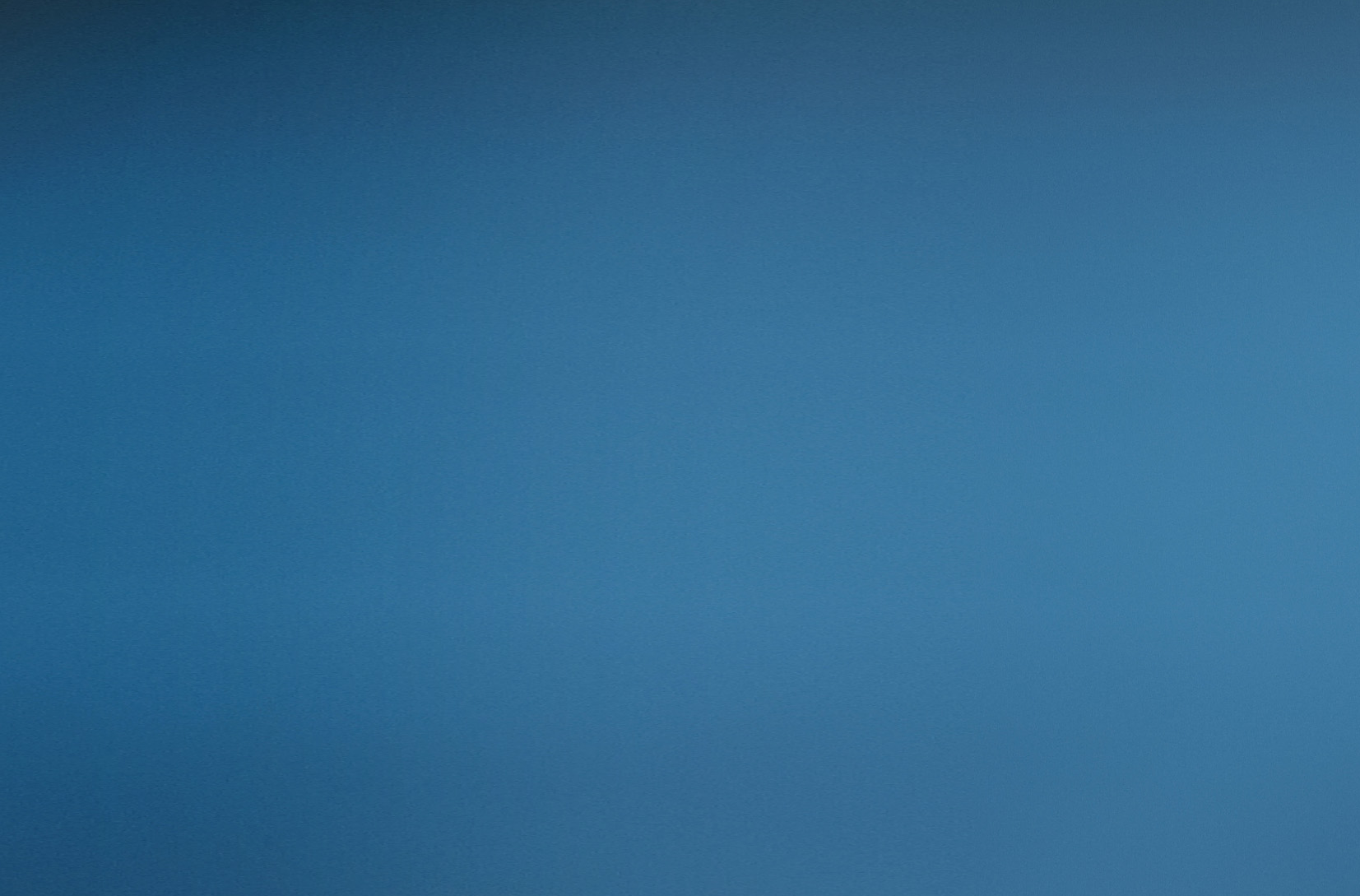 Cele ustawy
Dotacja
przedszkolna
to
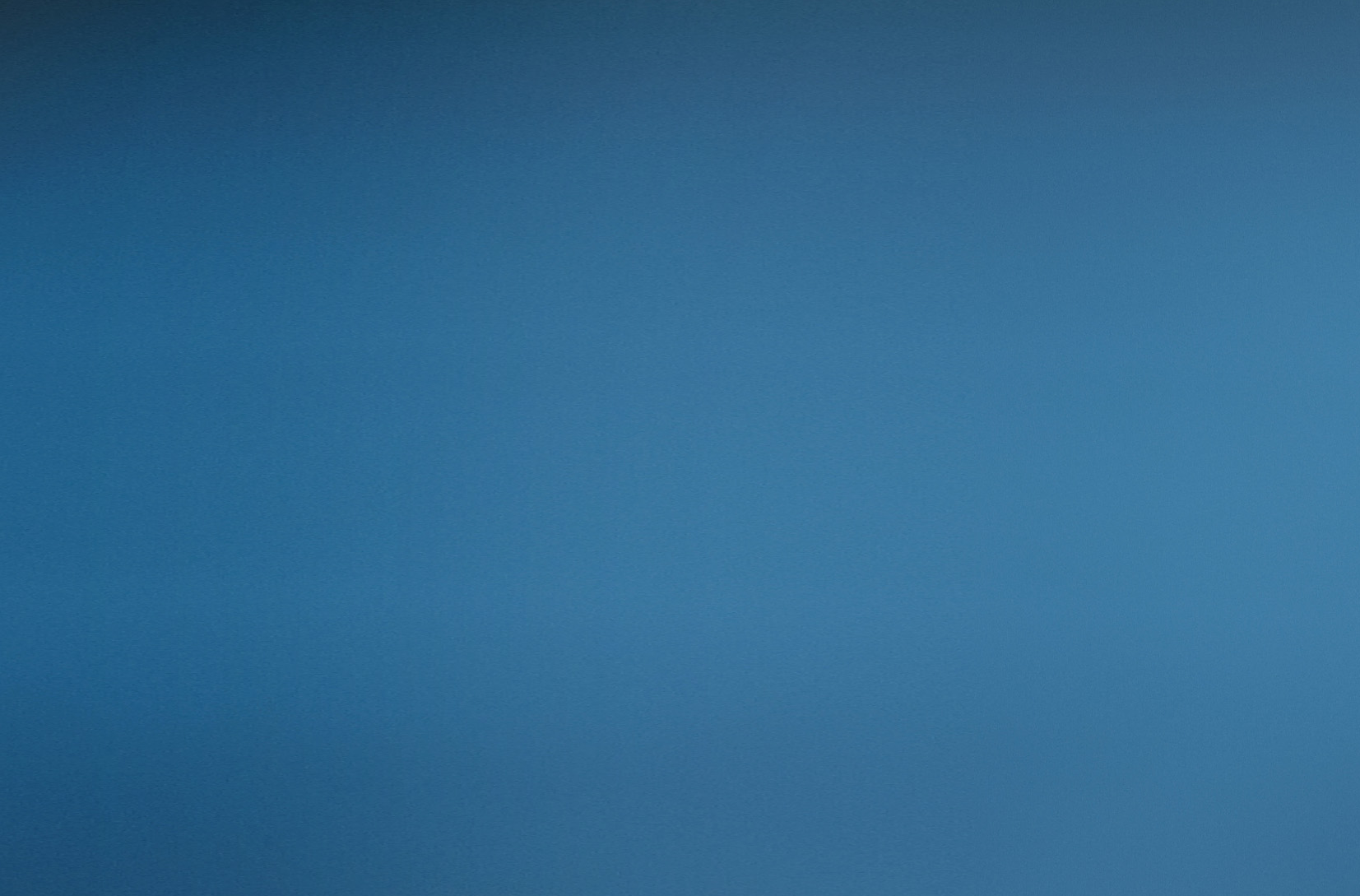 Rodzice będą płacić coraz mniej
2012.09
zł
2013.09
zł
2014.09
każda godz. powyżej minimum płatna, cena ustalana przez gminę – od 0 zł. do nawet 3,98 zł.
zł
6. i 7. godz. maks. za ZŁOTÓWKĘ
2015.09
zł
6., 7. i 8. godz. maks. za ZŁOTÓWKĘ
wszystkie dodatkowe godz. maks. za ZŁOTÓWKĘ
5 godzin bezpłatnie (minimum)
5 godzin bezpłatnie (minimum)
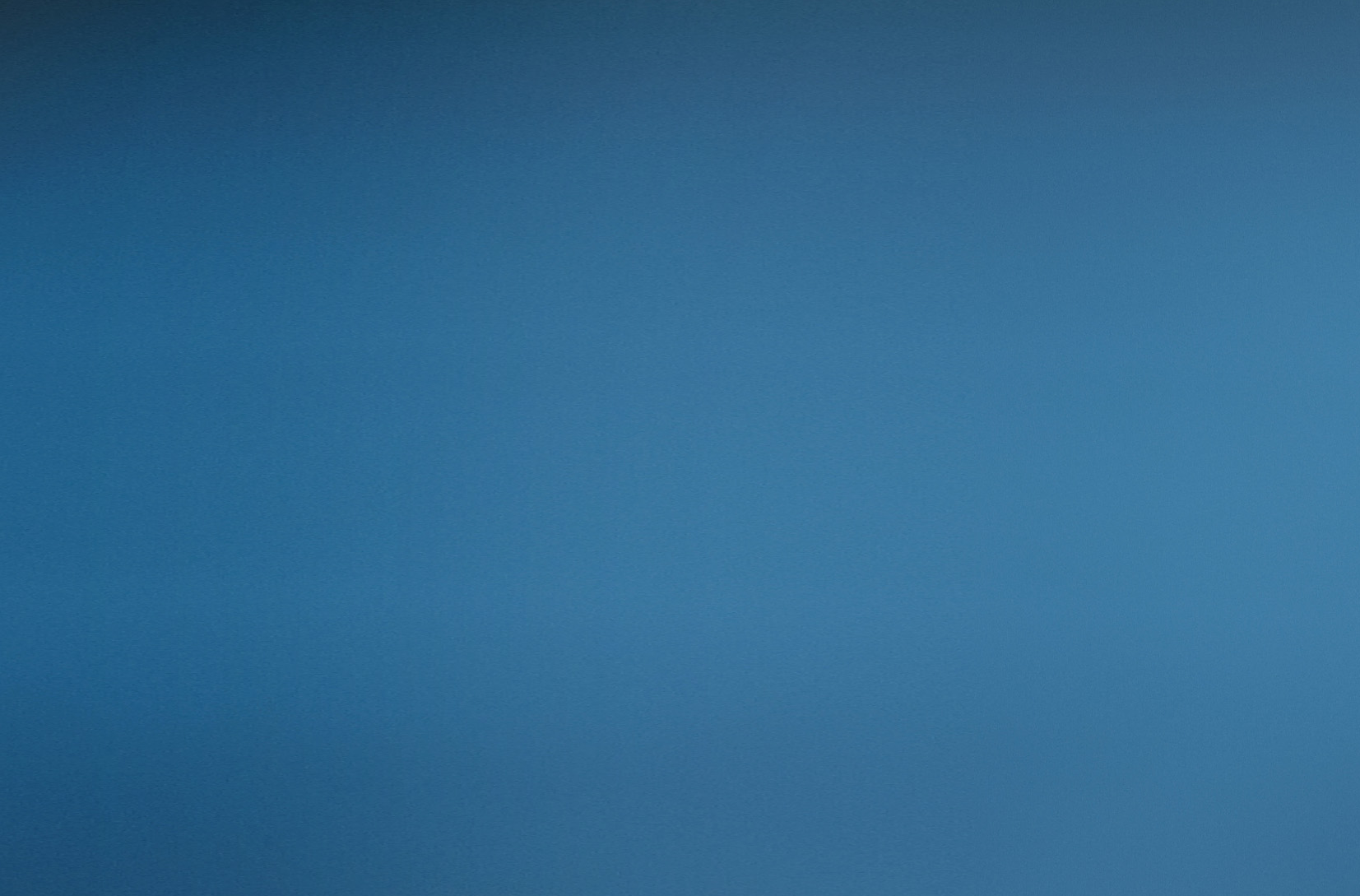 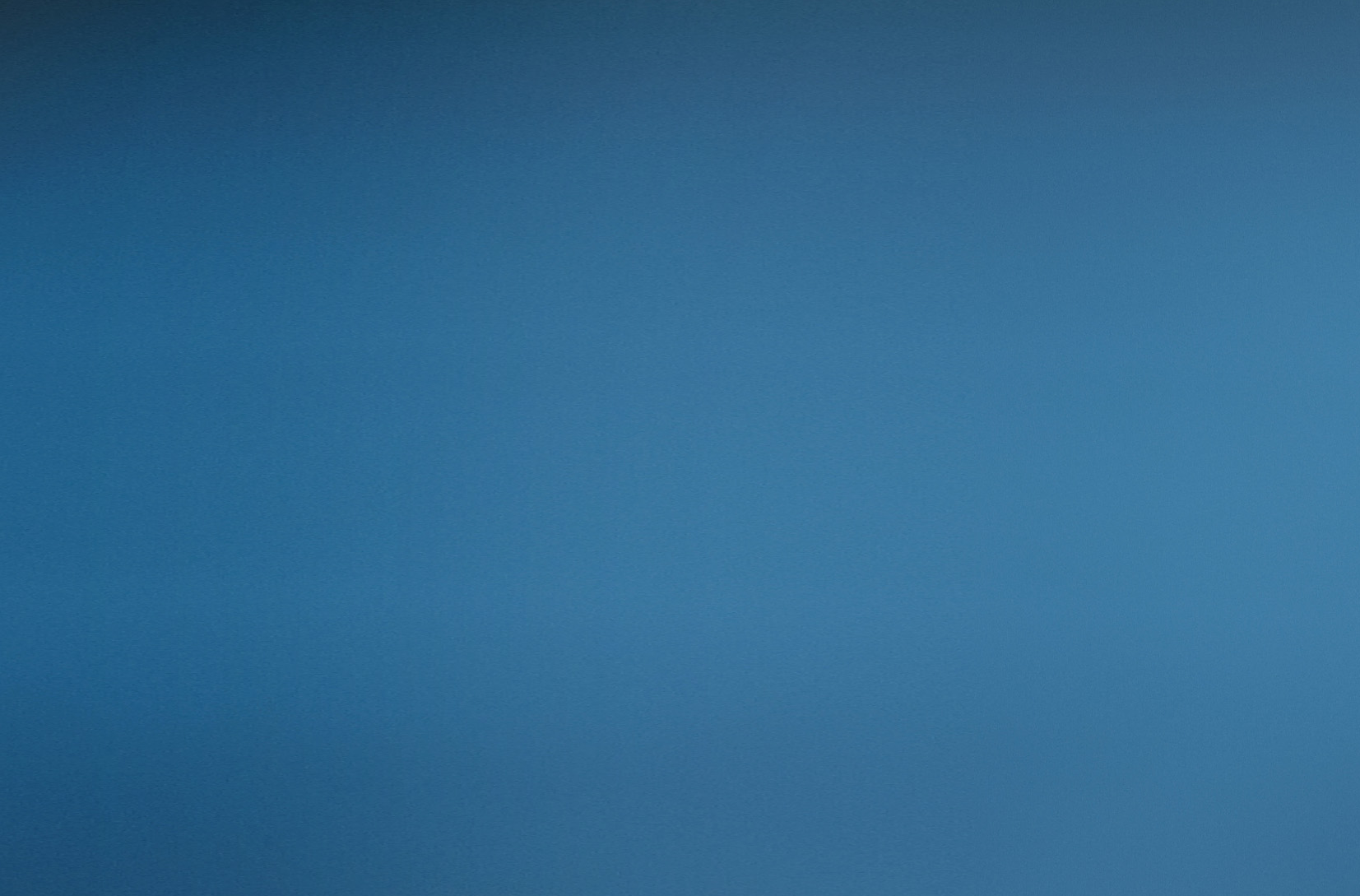 Podział dotacji na przedszkola w 2013 r
320 milionów zł.
1/3
2/3
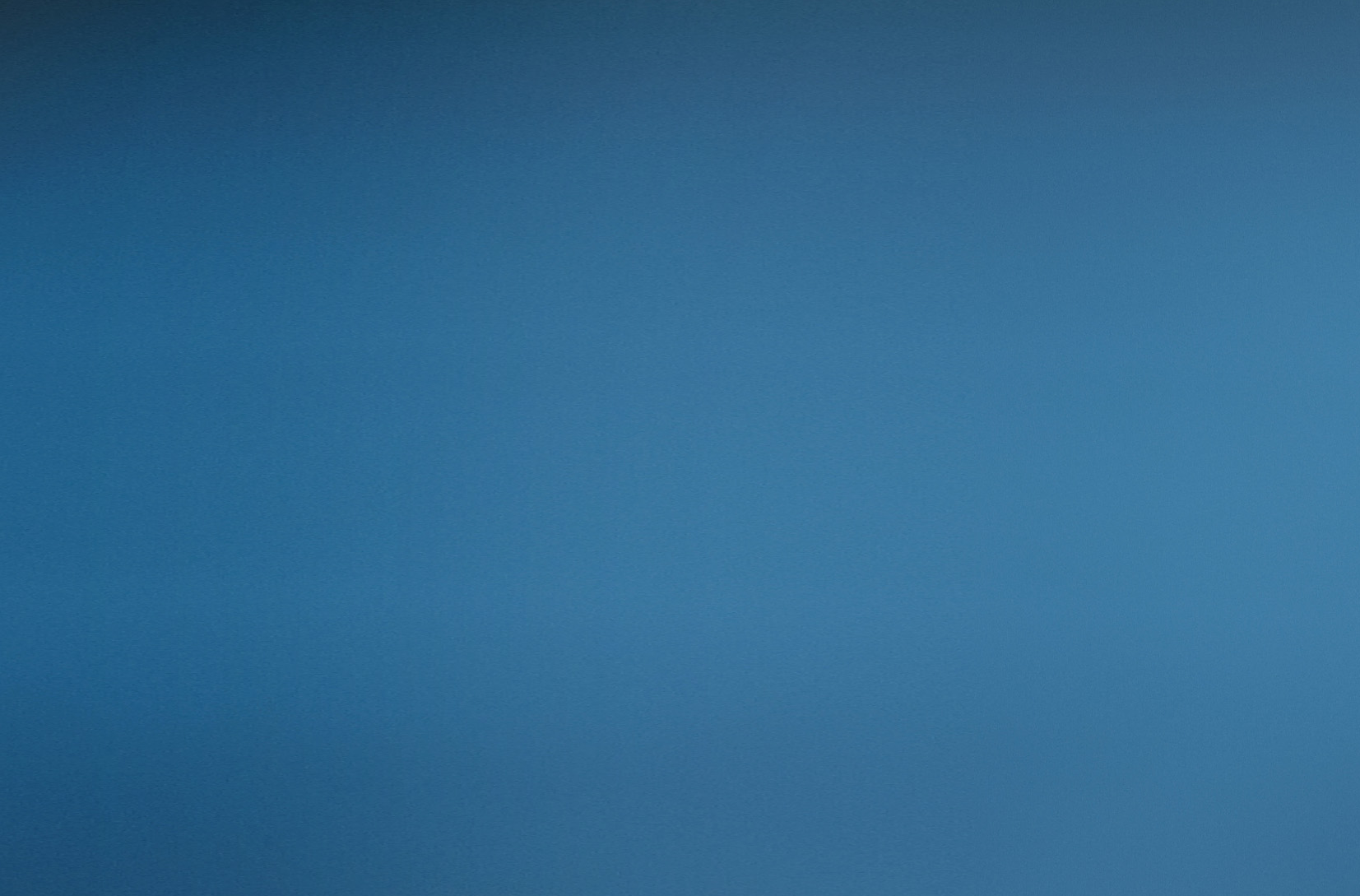 Dotacja wspomoże rozwój przedszkoli
miasta na prawach powiatu
gminy wiejskie
56% dzieci w wieku 3-5 lat w przedszkolach
87% dzieci w wieku 3-5 lat w przedszkolach
22% dzieci nie płaci za przedszkole
60% dzieci nie płaci za przedszkole
83% dotacji w 2013 r. może być wykorzystane na rozwój wychowania przedszkolnego
47% dotacji w 2013 r. może być  wykorzystane na rozwój wychowania przedszkolnego
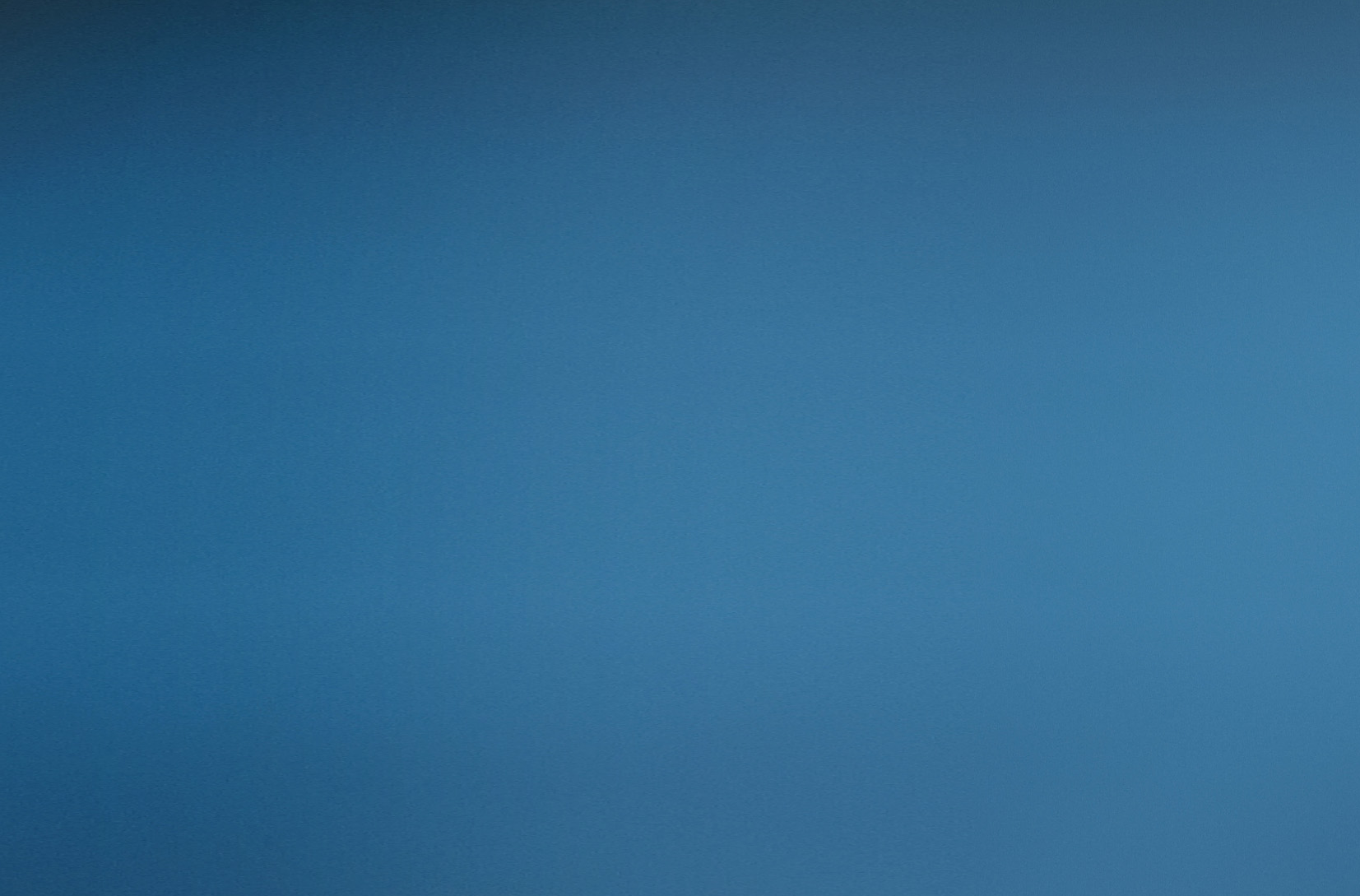 Miejsca w przedszkolach dla wszystkich chętnych – 2016 rok
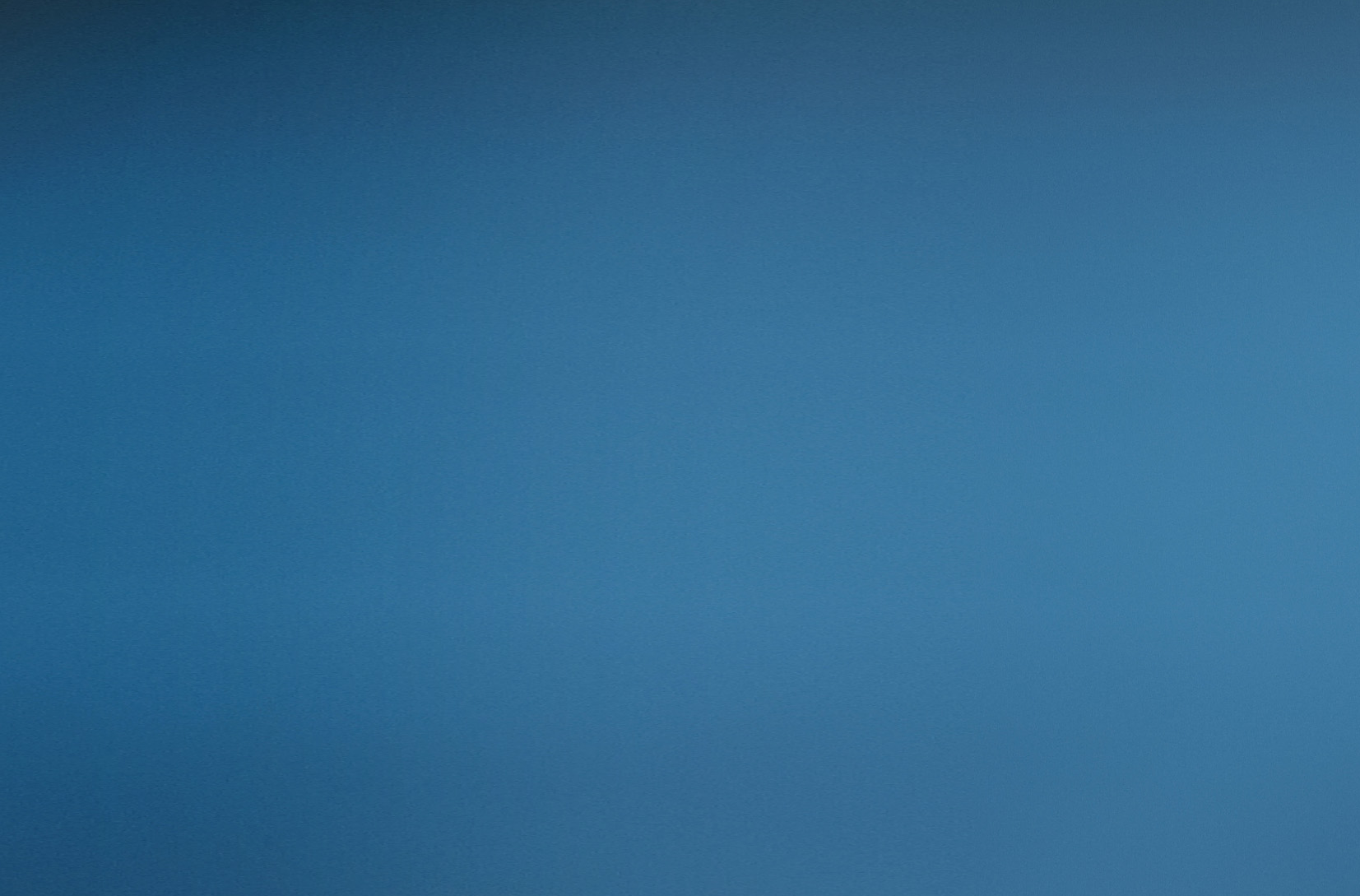 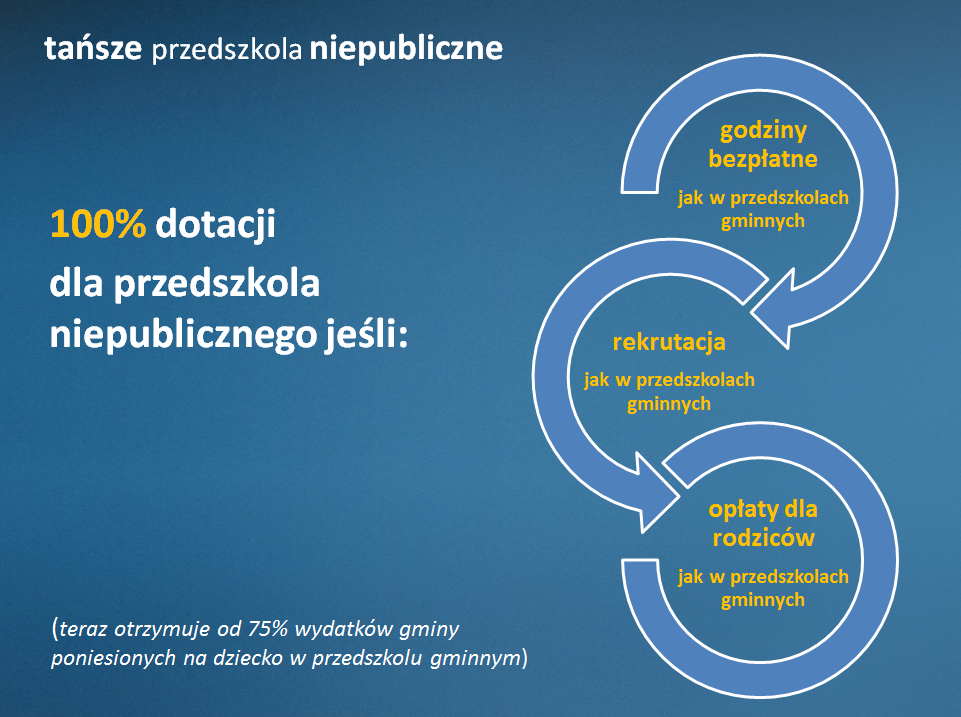 tańsze przedszkola niepubliczne
100% dotacji 
dla przedszkola niepublicznego jeśli:
(teraz otrzymuje od 75% wydatków gminy poniesionych na dziecko w przedszkolu gminnym)
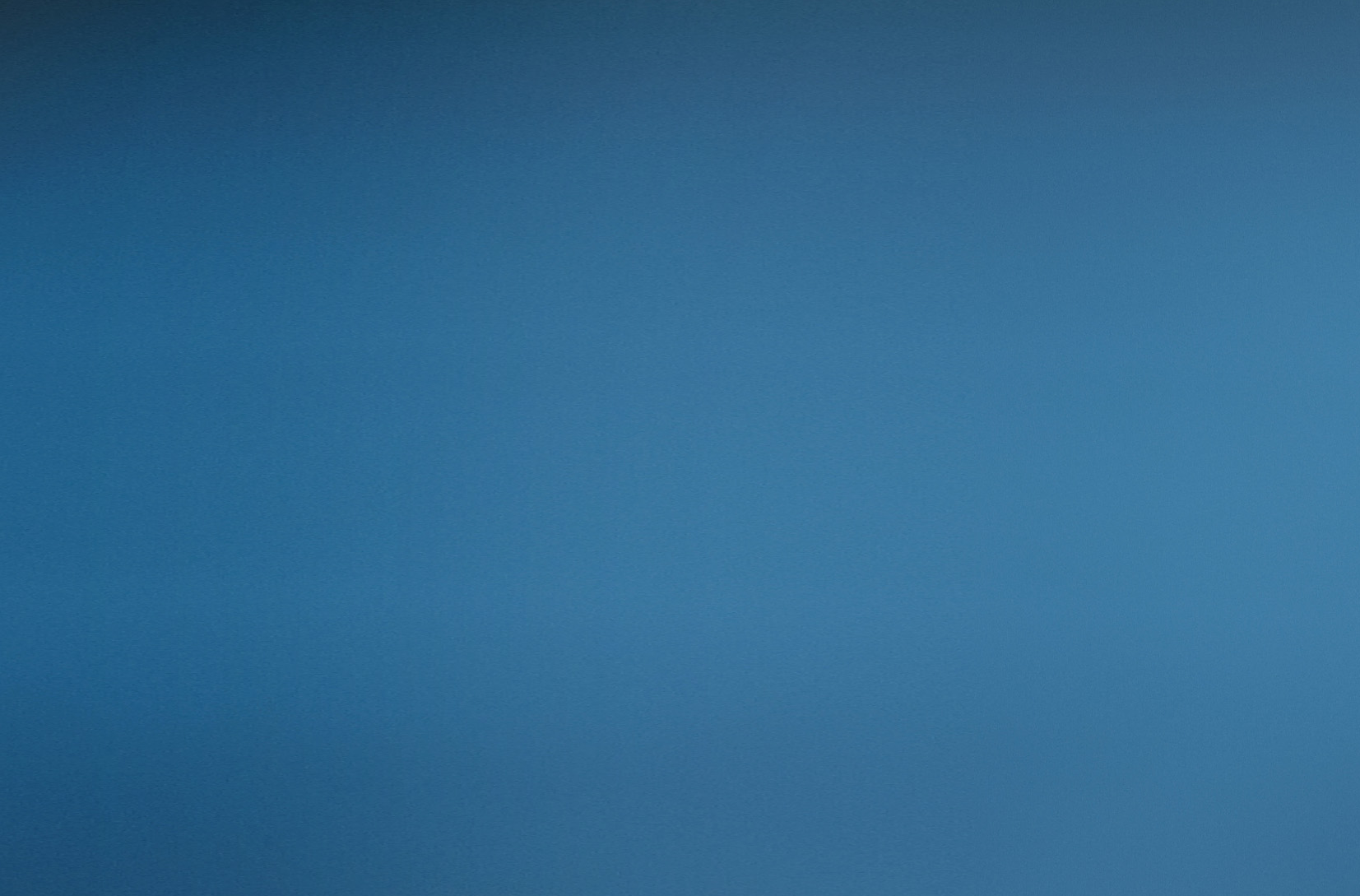 Pozostałe korzyści
dla rodziców…
dla gmin…